Steam engine (Rankine cycle)
Sadi Carnot
An idealized PV-diagram of a steam engine cycle is called Rankine cycle
Boiler
hot reservoir, TH
P
processes 
at P = const,
 Q = dH
water
3
2
Boiler
Pump
Turbine
Adiabatic expansion
heat
1
Turbine
Water + steam
steam
4
Pump
W
condenser
V
12  Starting at 1 (water pump) – water is pumped to
          higher pressure
23  Water flows into Boiler, where it is heated at
          constant pressure (It becomes steam)
34  Steam hits the turbine – expands Adiabatically
          (do useful work) and cools down and ends up
          original lower pressure (becomes mixture of water and steam)
41  Finally, this partially condensed fluid is cooled in
          condenser (it becomes water at constant pressure)
Condenser
cold reservoir, TC
[Speaker Notes: 1-2 water is pumped to high pressure (2) and then flows into a boiler, where  (step 2-3) heat is added at constant pressure. At point 3, the steam hits the turbine, where is expands adiabatically, cools, and ends up at the original low pressure (4). The partially condensed fluid is cooled further in a condenser (a network of pipes in good thermal contact with the low-temperature reservoir.]
Rankine cycle (cont)
Efficiency can not be calculated from PV-diagram
Because of phase change involved
Boiler
We must consider Enthalpy
P
water
3
2
In this case,
Since heat is absorbed and expelled at constant P, while phase changes in both stages
Pump
Turbine
Adiabatic expansion
Qh
steam
1
4
Water + steam
A pretty good assumptions is
V
condenser
Since at both stages, the phase is liquid
Qc
Table 4.1 &4.2, page 136
Applications: Large power plants
The steam does work by pushing a turbine,
The heat is provided by burning a fossil fuel or fissioning uranium.
Example – Efficiency of a Steam Engine
Suppose cycle operates between 0.023 bars (where boiling temperature of water is 20 oC) and the maximum pressure of 300 bars with a maximum superheated stem of 600 oC temperature. Steam after passing through turbine is converted into a mixture of a 29% water and 71% steam
Table 4.1 
Table 4.2 
S3 = S4 = 6.233 kJ/K
And at point 4 (on PV diagram), we have 29% steam and 71% water
If it was a Carnot engine operating between 20 oC and 600 oC
Therefore
Real Refrigerators/Air Conditioners
Standard refrigeration cycle – reverse Rankine cycle
Again the working substance changes back and forth from a gas to liquid
But the fluid must have a much lower boiling temperature
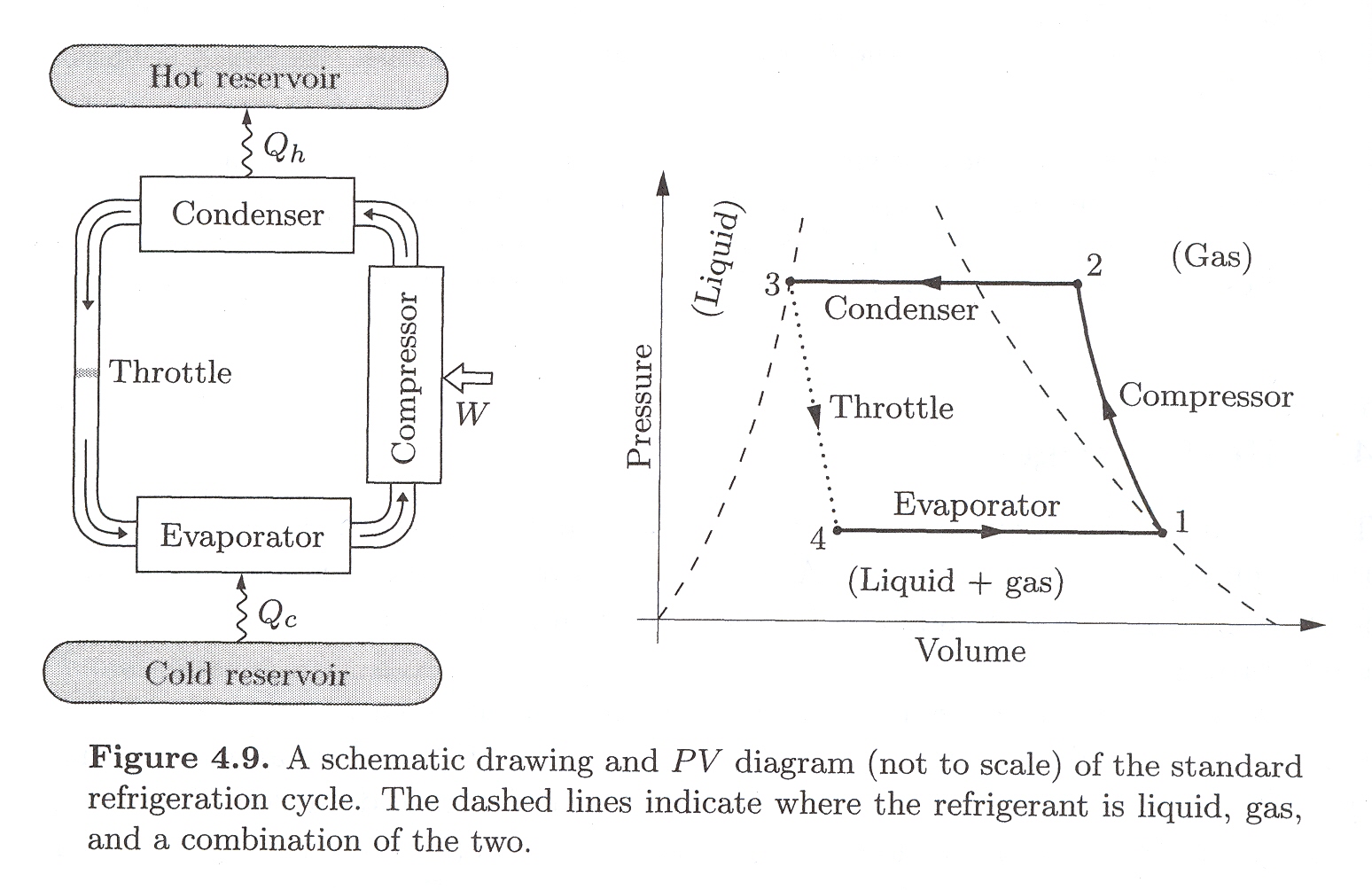 Cooling of  Gases
In a refrigerated, we need to cool the gas (cooling fluid) below cold reservoir temperature
The process is called Throttling Process (also known as Joule-Thomson Process
Fluid is pushed through a piston, exerting pressure Pi in volume Vi
Second piston (moving to right) exerts backward pressure Pf  in a volume Vf 
This is adiabatic process – so no heat flows
Vf
Tf
Vi
Ti
Pf
Pi
0
Enthalpy is constant in Throttling process
For an ideal gas, this process won’t result in any T change:
H = const means T = const
for an ideal gas
Thus, we cannot cool an ideal gas by going through the Joule-Thomson process!  (Similar to expansion of an ideal gas through a hole in vacuum).
Luckily, for real gases, the temperature does change in the Joule-Thomson process.
Due to forces between particles
For ideal gas
For dense gas or liquid
Reading Assignment:
Liquification of gases, towards absolute zero (including laser cooling)
(P. 141 – 147)
P
B
P2
C
A
D
P1
V1
V2
V
Problem 4.1
Recall P 1.34, which concerned an ideal diatomic gas taken around a rectangular cycle on a PV diagram. Suppose now that this system is used as a heat engine to convert heat added into mechanical work.
Ideal atomic gas
Heat engine
(b)  Efficiency of an ideal engine operated between same temperatures?
Net W
Heat is absorbed during path A and B
Fig 1.10 b
PV  diagram
Problem 4.9
Maximum possible COP of a refrigerator?
Assuming:
Inside Temp = 20 oC
Outside Temp = 35 oC
19.5
Ideal Refrigerator
Problem 4.10
Power drawn from a wall outlet?
Qc = 300 Watts = 300 J/s
50 Watts
Problem 4.11
Maximum possible COP of a refrigerator?
Operated between 1 K and 0.01 K
~ 0.01
Problem 4.20
Diesel engine  (Otto cycle) efficiency
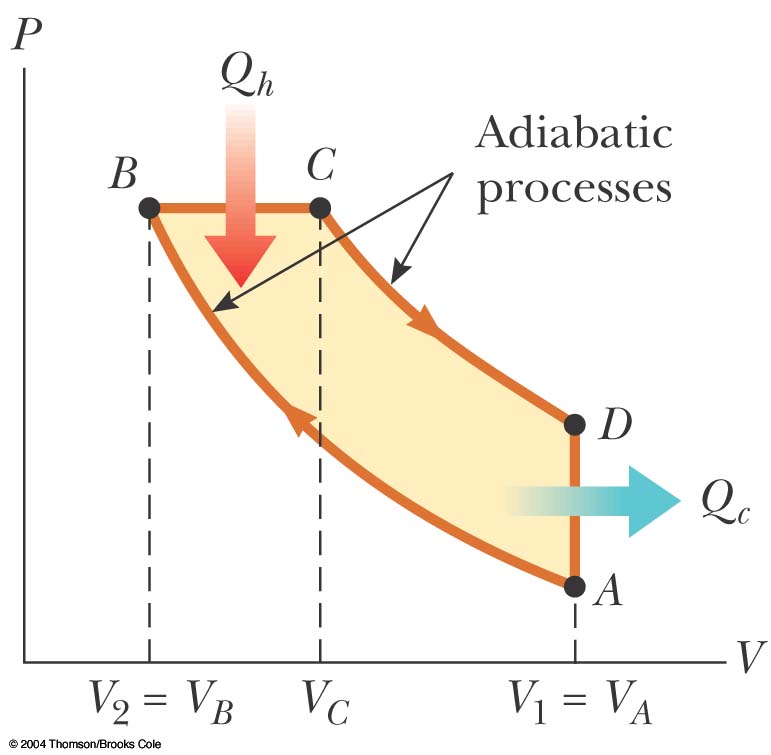 ignition
expansion
exhaust
compression
3  4    and     1 2 are Adiabatic
= V3
= V4
Center of hottest stars
109
Toward Absolute Zero
Center of Sun, 
nuclear reactions
107
105
Electronic/chemical energy
Surface of Sun, hottest boiling points
103
Temperature, K
Organic life
Liquid air
101
Liquid 4He
Electronic
magnetism
Universe
Superfluid 4He
10-1
Superconductivity
Superfluid 3He
10-3
Nuclear
magnetism
10-5
Lowest T of condensed matter
Assignment # 6                   Due 3/25/2022
4.5, 4.6, 4.14, 4.15 & 4.23.
Problems for practice of Ch 4:
4.1, 4.2, 4.3, 4.4, 4.7, 4.8, 4.9, 4.10, 4.11, 4.18, 4.20 & 4.22.